муниципальное автономное дошкольное образовательное учреждение
детский сад №18 «Северяночка»
Сообщение из опыта работы
«Адаптация детей раннего возраста в условиях ДОУ»
Катомина И.Э., воспитатель
Prezentacii.com
Адаптационный период – серьезное испытание для малышей раннего возраста: из знакомой семейной обстановки он попадает в новые для него условия, что неизбежно влечет изменение поведенческих реакций ребенка, расстройство сна и аппетита. Сегодня количество детей, имеющих отклонения в поведении (агрессивность, тревожность, гиперактивность и т.д.) продолжает расти. Таким детям труднее адаптироваться к новым социальным условиям. 
Дети,  с разной степенью социальной готовности при поступлении в детский сад, изначально имеют неодинаковые стартовые возможности. Поэтому именно период адаптации позволяет устранить данную проблему.
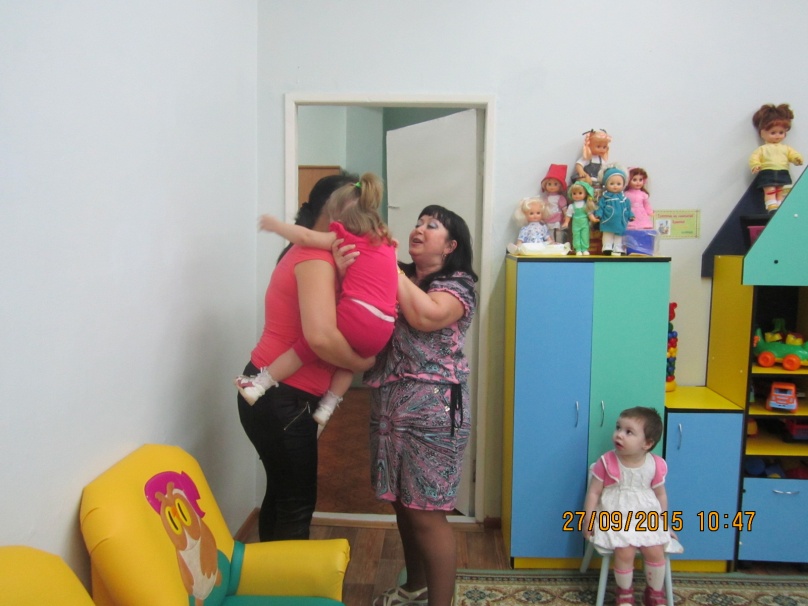 Под адаптацией мы понимаем процесс взаимодействия личности с социальной средой; приспособление организма к новым условиям социального существования, новому режиму, который сопровождается изменением поведенческих реакций ребенка, расстройством сна, аппетита.
В период адаптации у ребенка возникает переделка ранее сформированных динамических стереотипов и, помимо иммунной и физиологической ломки, происходит преодоление психологических преград, ребенок испытывает адаптационный стресс
Ряд исследователей (Л.Н. Павлова, В.Г. Алямовская, Р.Калинина,Е.О. Севостьянова и др.) указывают на то, что именно в раннем возрасте адаптация происходит дольше, труднее и чаще сопровождается болезнями, так как в этот период интенсивно физически развивается организм, созревают психические процессы. 
На этапе становления дети раннего возраста в наибольшей степени подвержены колебаниям и даже срывам. Новые условия и формы поведения требуют определенных усилий и умений со стороны ребенка. 
Течение адаптационного периода, который может продолжаться от месяца и до года, и дальнейшее развитие ребенка зависят от степени подготовленности малыша к переходу в дошкольное учреждение, отношения к нему педагогов.
Анализ исследователей позволил обнаружить ряд негативных последствий изменения образа жизни ребенка:
- нарушение его эмоционального состояния, что проявляется в напряженности, беспокойстве или заторможенности;
- разлука и встреча с родными протекает бурно, экзальтированно;
- ребенок много плачет, стремится к эмоциональному контакту со взрослыми или наоборот, раздраженно сторонится их и сверстников;
- снижается аппетит, ребенок отказывается принимать пищу (теряет в весе);
- снижается интерес к предметному миру, игрушкам, окружающему;
- сон протекает неспокойно (ребенок мало спит, быстро просыпается, во сне вздрагивает);
- падает уровень речевой активности, сокращается словарный запас, новые слова усваиваются с трудом .
Факторы, определяющие успешность  адаптации детей к ДОУ:
состояние здоровья и уровень развития ребенка; 

возраст, в котором малыш поступает в детское учреждение; 

степень сформированности у ребенка общения с окружающими и предметно-игровой деятельности.
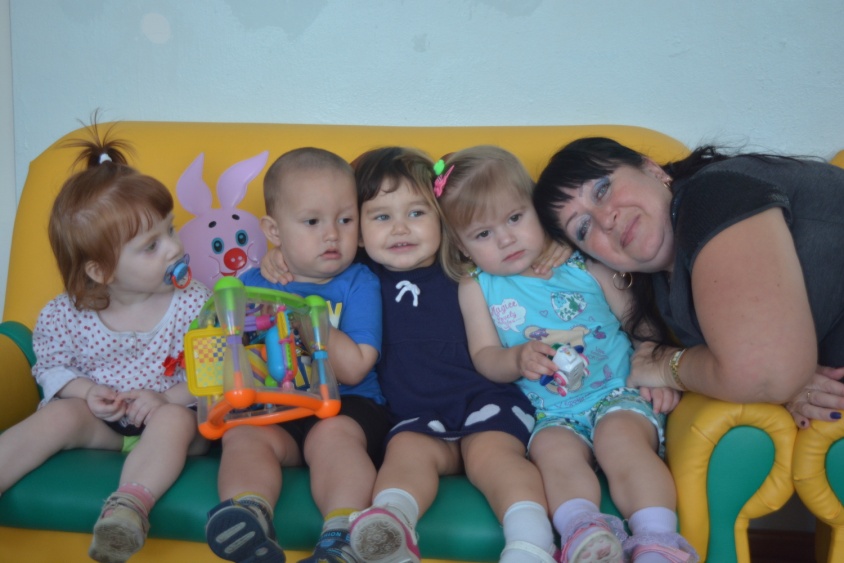 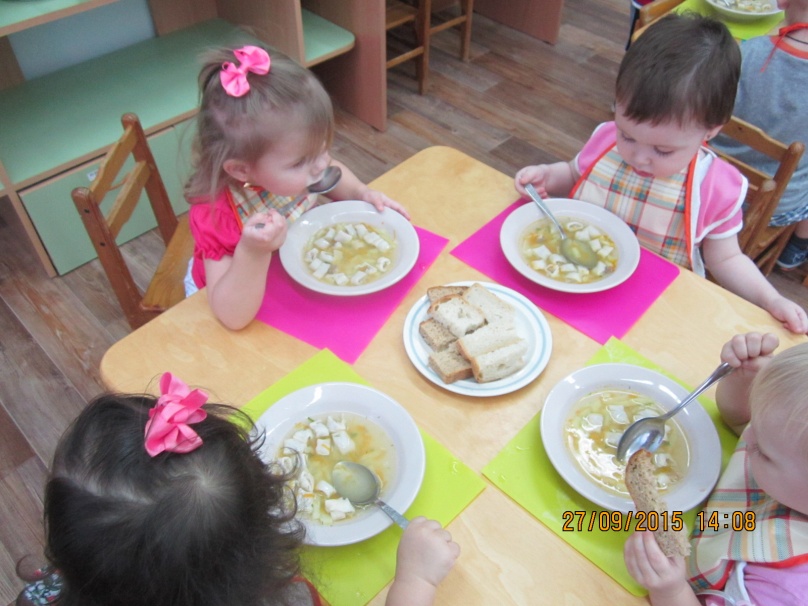 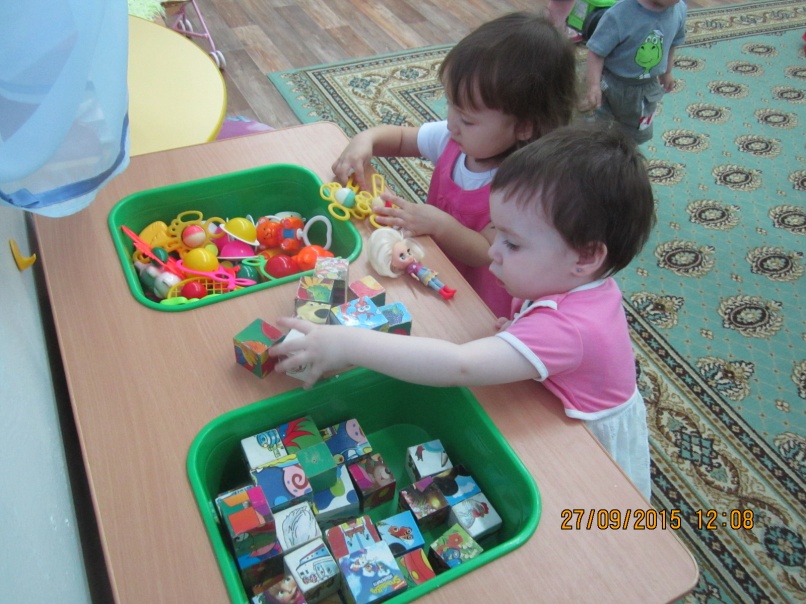 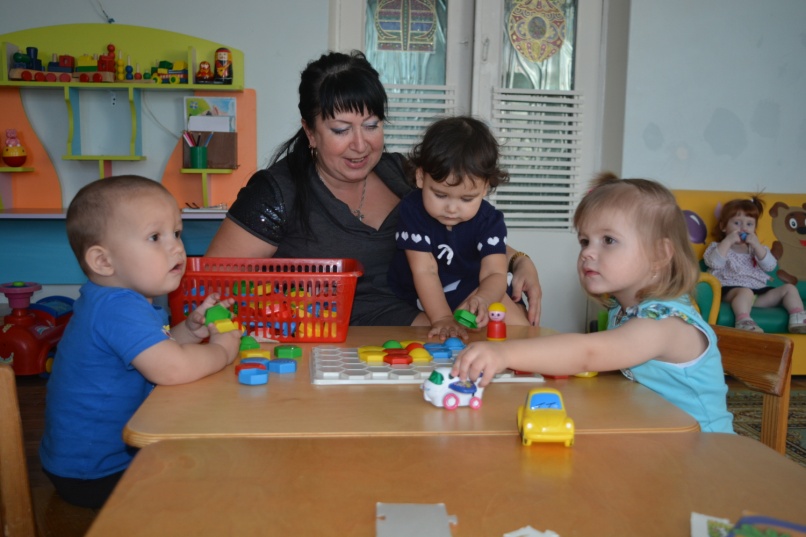 Для того чтобы адаптация ребенка к детскому саду не затягивалась, необходимо следующее: 
Создание эмоционально благоприятной атмосферы в группе 
Необходимо сформировать у ребенка положительную установку, желание идти в детский сад. Это зависит в первую очередь от умения и усилий воспитателей создать атмосферу тепла, уюта и благожелательности в группе. Если ребенок с первых дней почувствует это тепло, исчезнут его волнения и страхи, намного легче пройдет адаптация. Чтобы ребенку было приятно приходить в детский сад, нужно «одомашнить» группу.
Основная задача игр в этот период — формирование эмоционального контакта, доверия детей к воспитателю. Ребенок должен увидеть в воспитателе доброго, всегда готового прийти на помощь человека (как мама) и интересного партнера в игре.          Эмоциональное общение возникает на основе совместных действий, сопровождаемых улыбкой,  ласковой интонацией,           проявлением заботы и внимания  к каждому малышу.
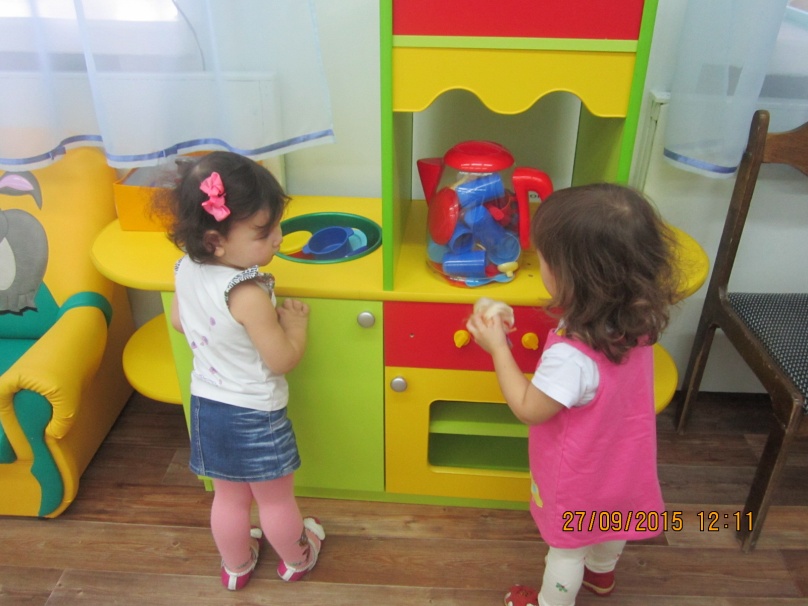 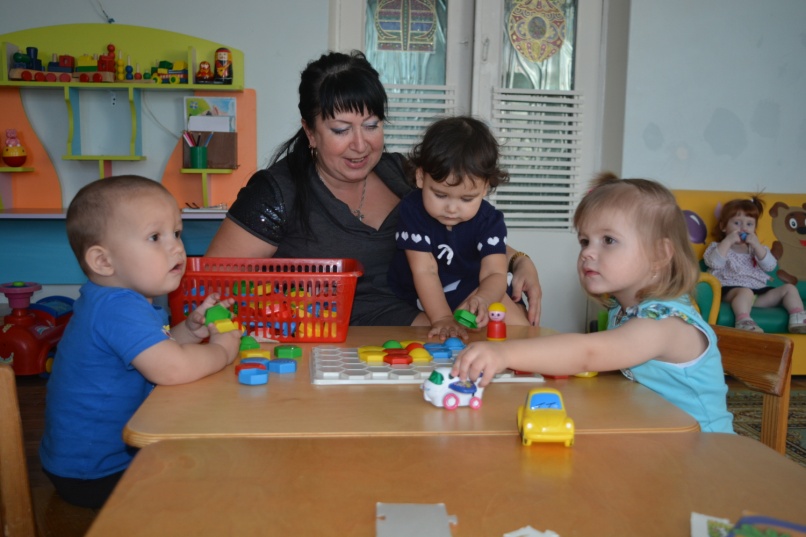 Пять правил для смягчения
 стрессового состояния ребёнка
Правило 1. Первое, и самое важное, правило — добровольность участия в игре. 
Правило 2. Взрослый должен стать непосредственным участником игры. 
Правило 3. Многократное повторение игр, которое является необходимым условием развивающего эффекта. 
Правило 4. Наглядный материал (определенные игрушки, различные предметы и т.д.) надо беречь, нельзя его превращать в обычный, всегда доступный. 
Правило 5. Взрослый не должен оценивать действия ребенка. Дайте ребенку возможность проявить, выразить себя, не загоняйте его в свои, даже самые лучшие, рамки.
Игровая деятельность:
Настольно-печатные ( «Чей домик», «Кто спрятался», «Собери картинку», «Из какой сказки» и др.)
 Сюжетно-ролевые («Больница», «Отведем дочку в садик», «Семья» и др.) 
 Адаптационные («Загляни ко мне в  окошко», «Мы шли, шли, шли и что-то нашли» и др.) 
 Музыкальные («Отгадай, что звенит»,. ) 
 Подвижные игры («Солнышко и дождик», «Мишка косолапый», «Догоню тебя» и др.) 
 Хороводные («Пузырь», «Каравай», «Карусели» и др.) 
 Пальчиковые («Этот пальчик», «Сорока – белобока» и др.) 
 Словесные («У кого какая мама-домашние животные», «Что мы делаем утром, днем и вечером в детском саду» и др.)
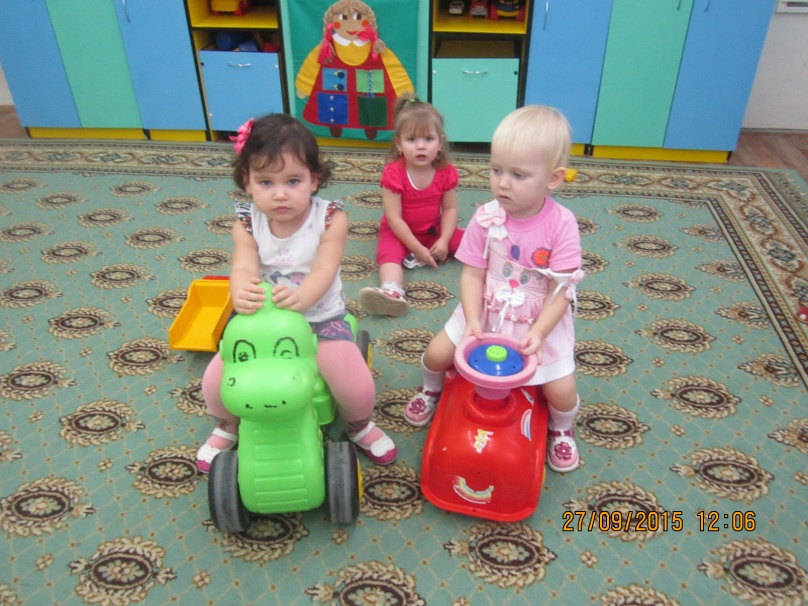 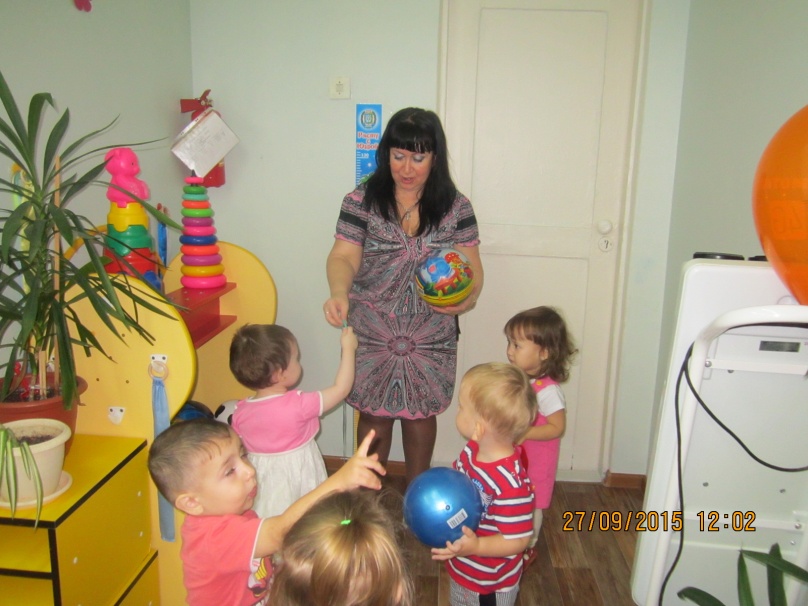 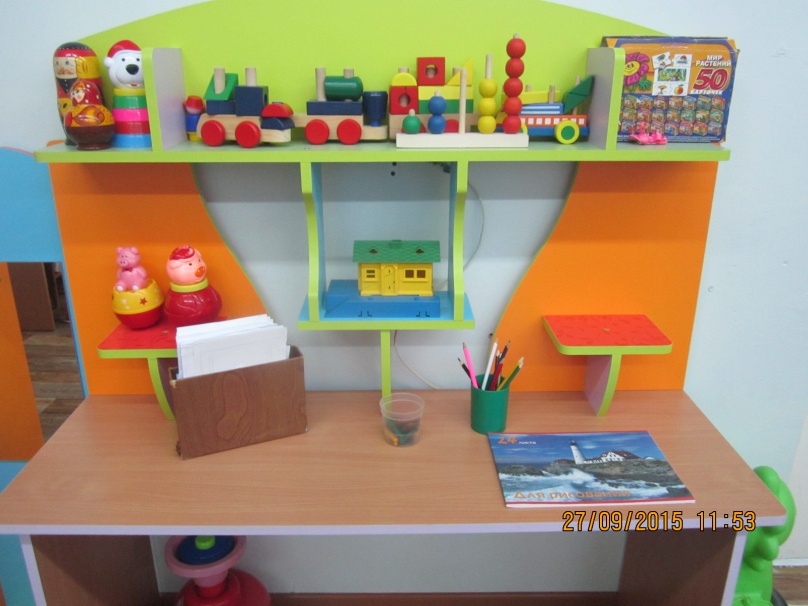 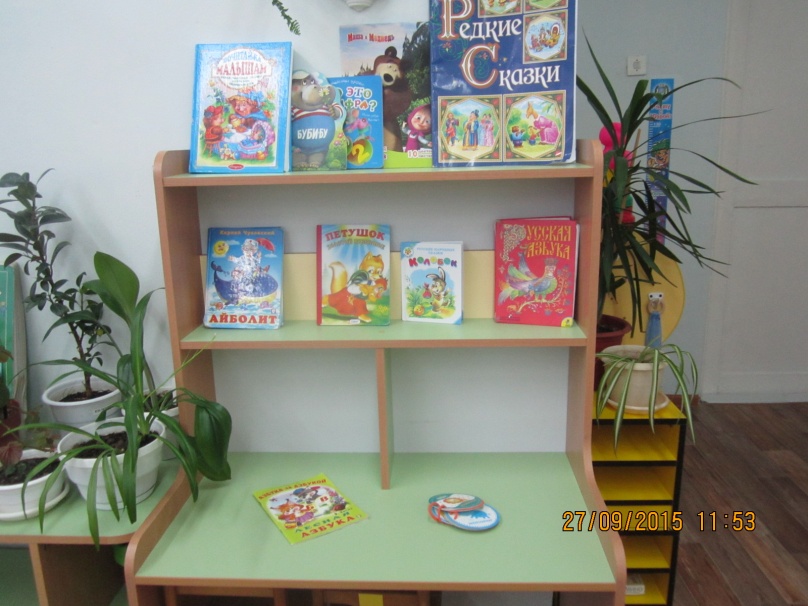 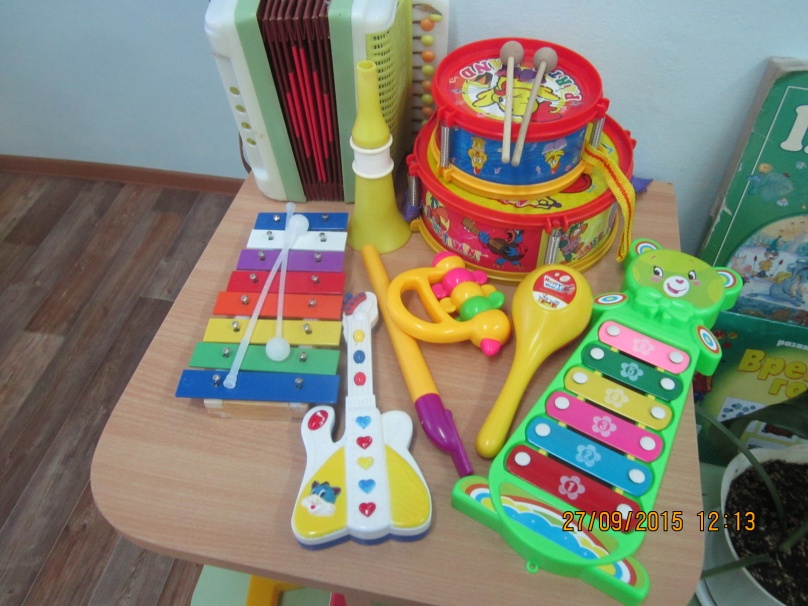 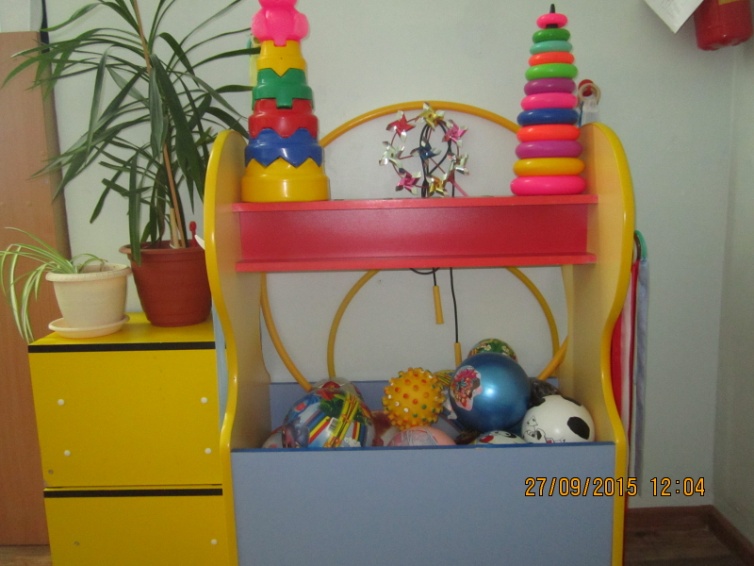 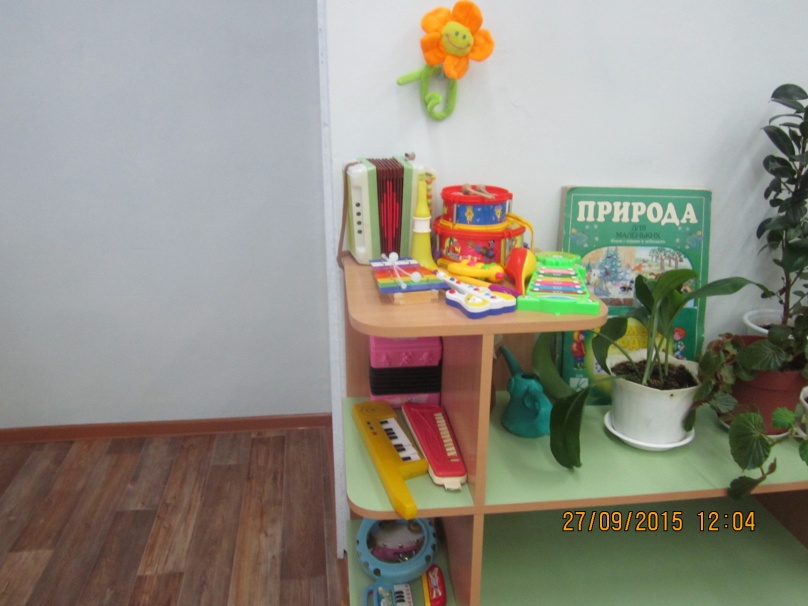 Модель образовательного процесса
Совместная деятельность взрослого и детей 
Непосредственно образовательная деятельность
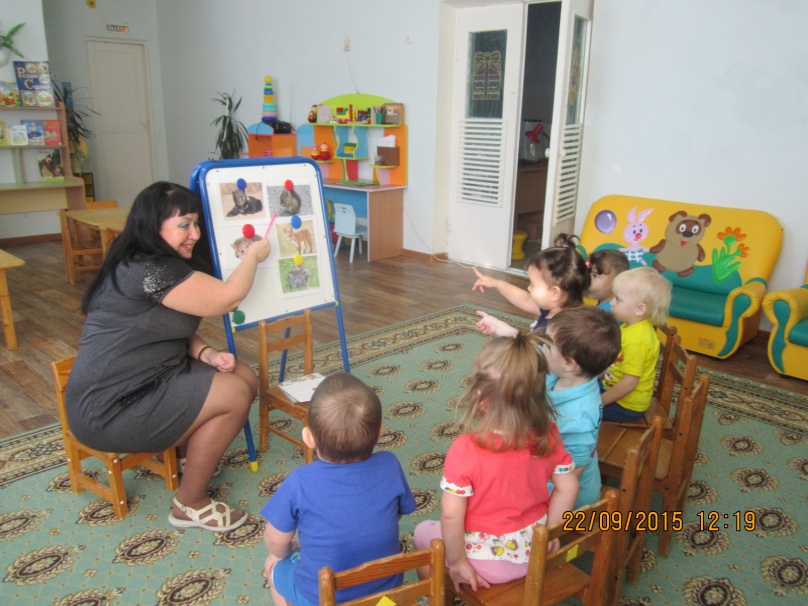 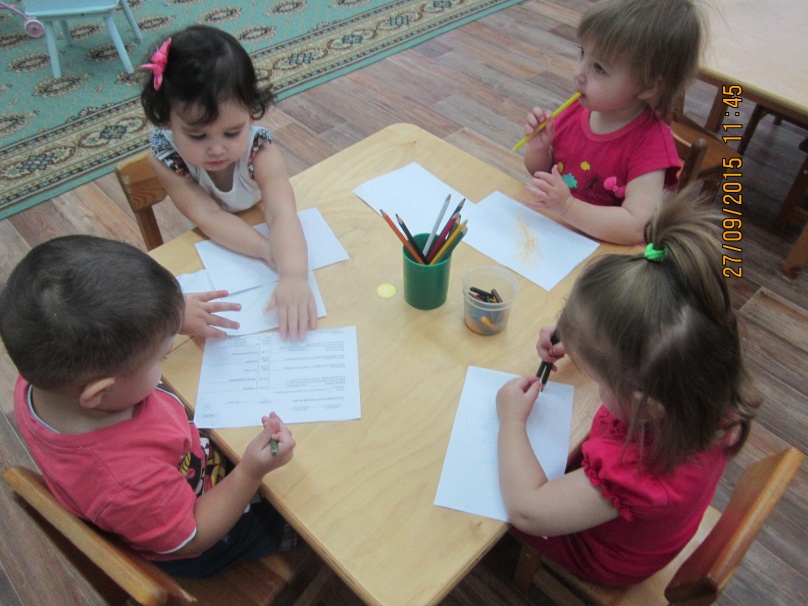 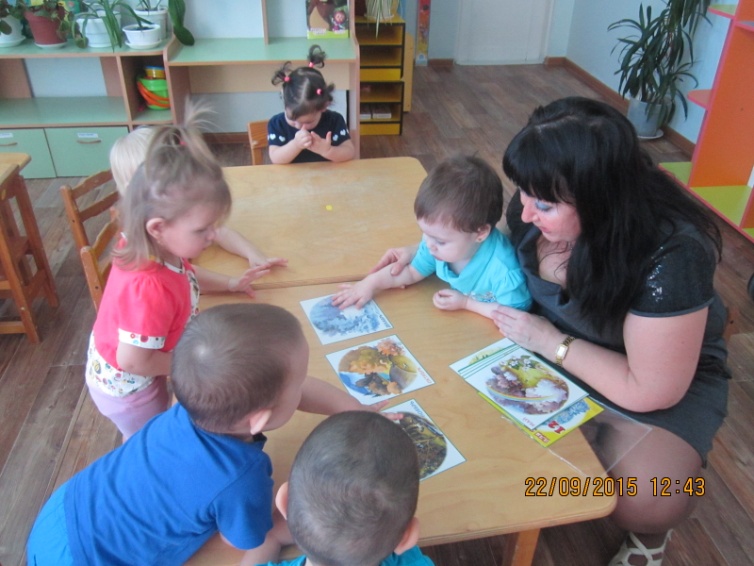 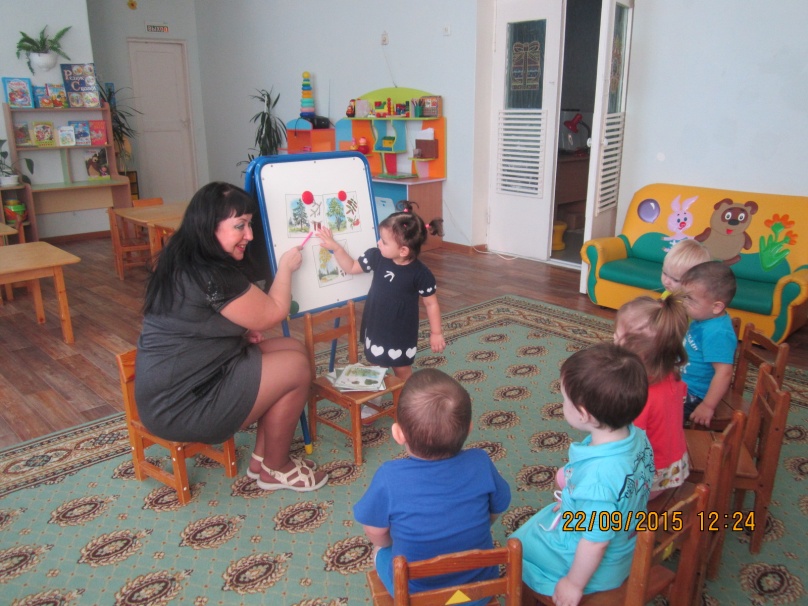 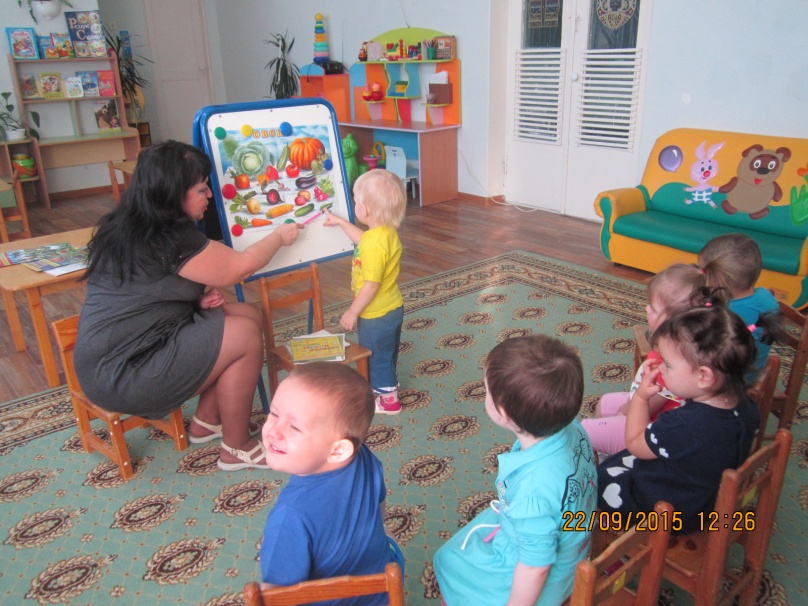 Совместная деятельность взрослого и детей 
Непосредственно образовательная деятельность
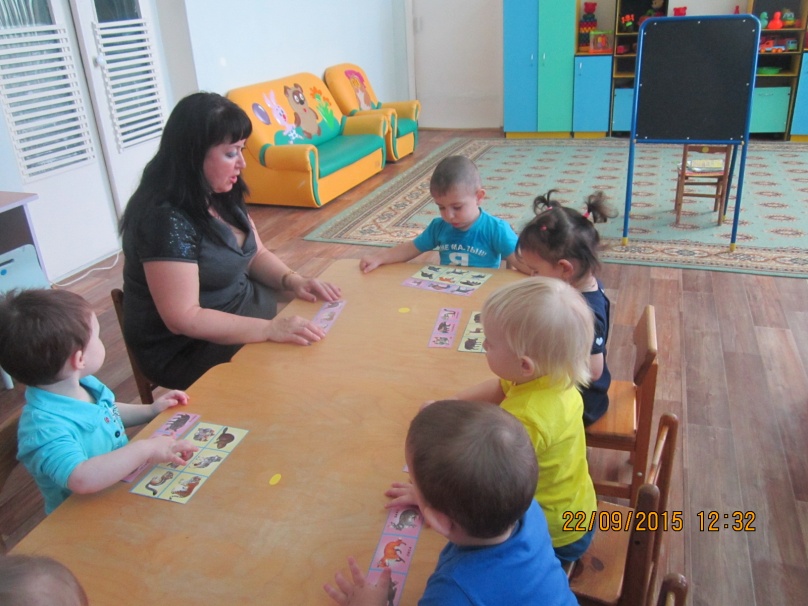 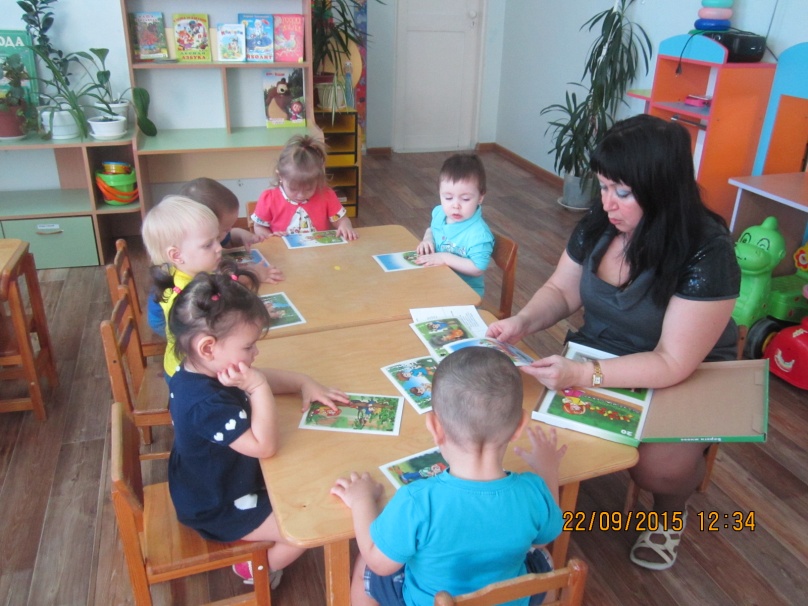 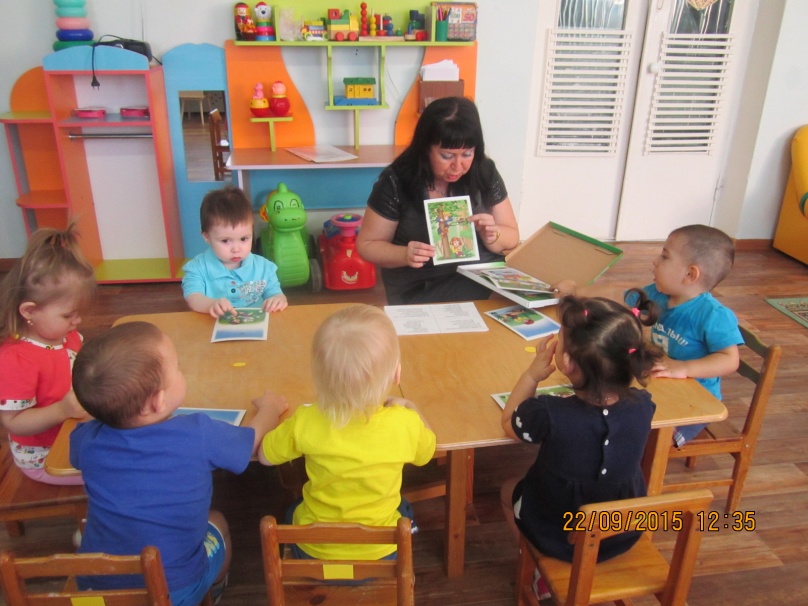 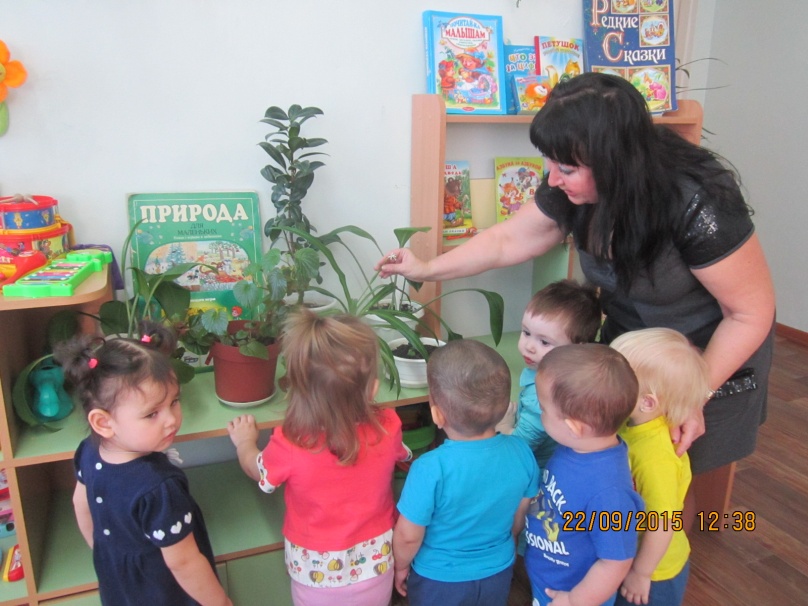 Индивидуальная работа
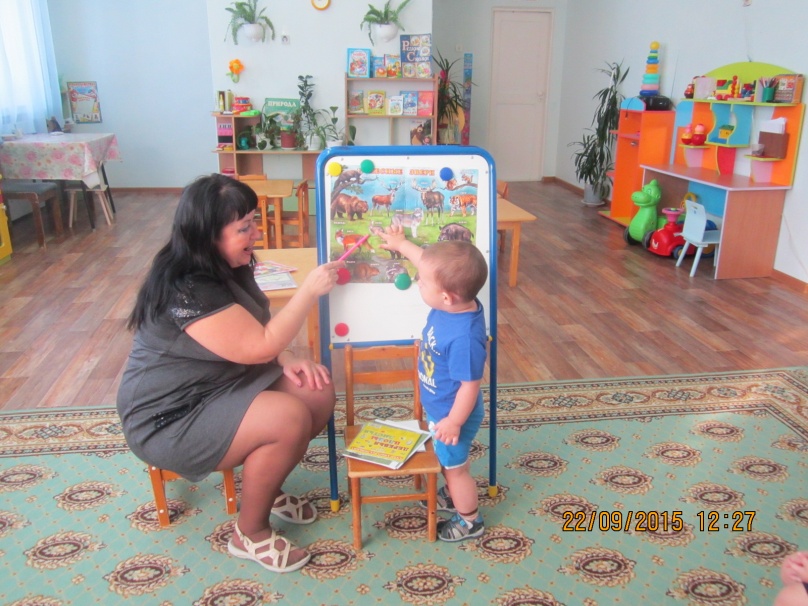 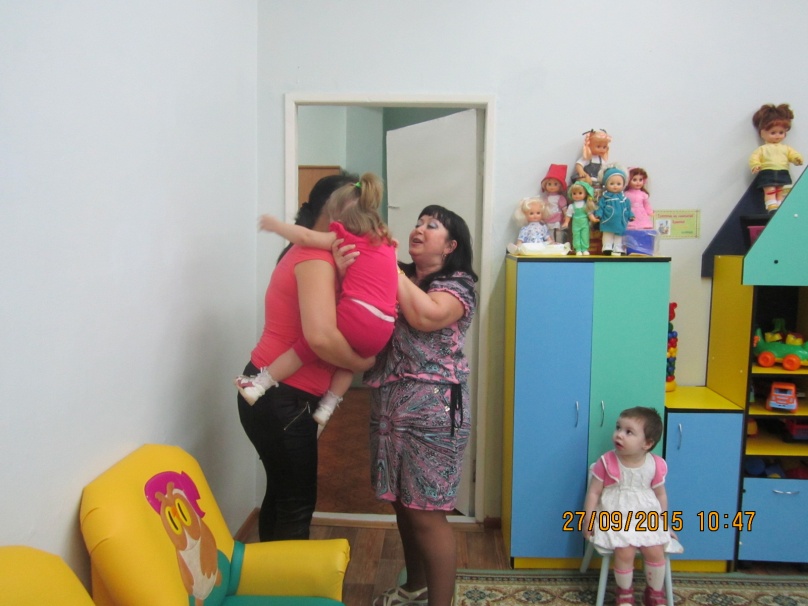 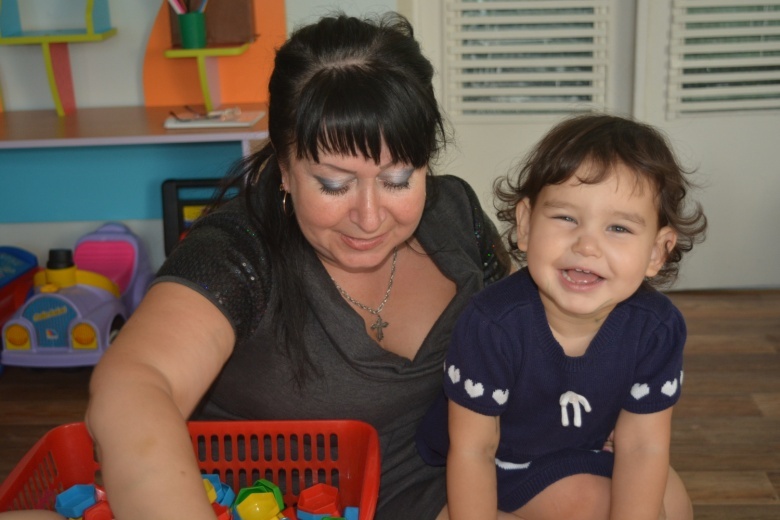 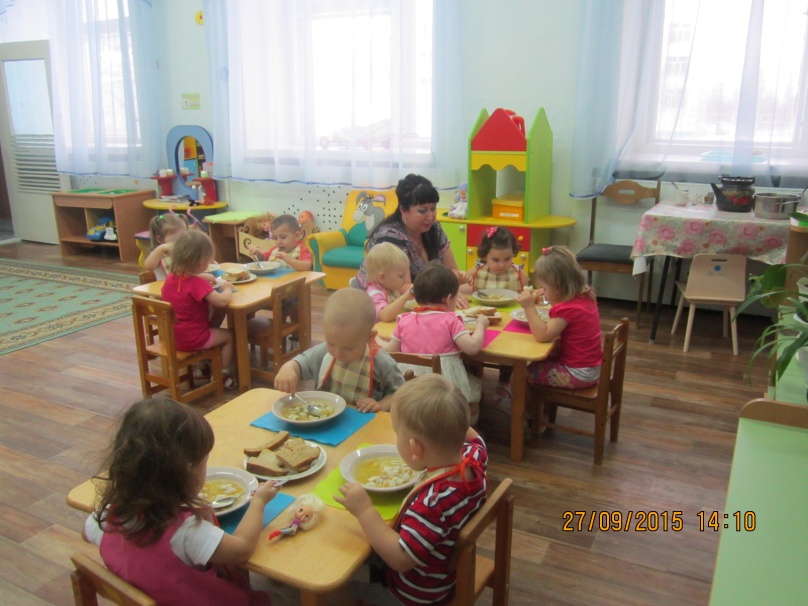 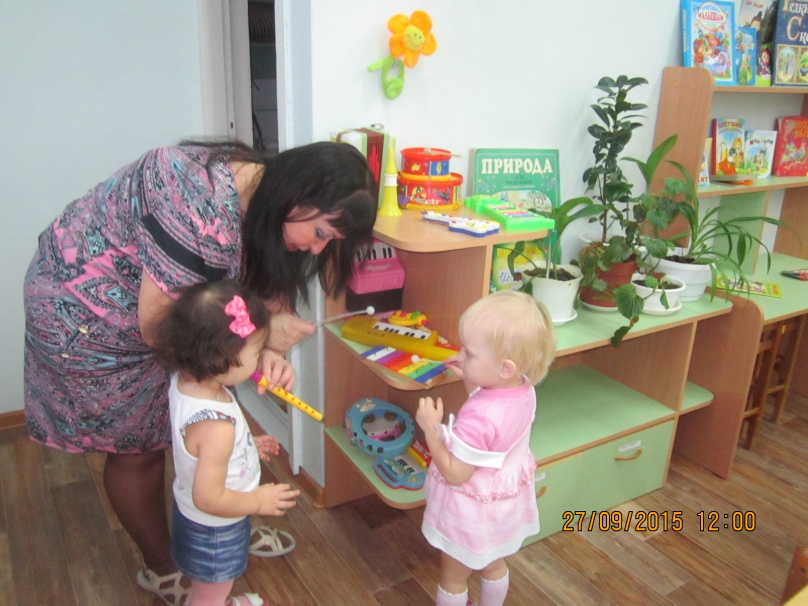 Образовательная деятельность, осуществляемая в ходе режимных моментов
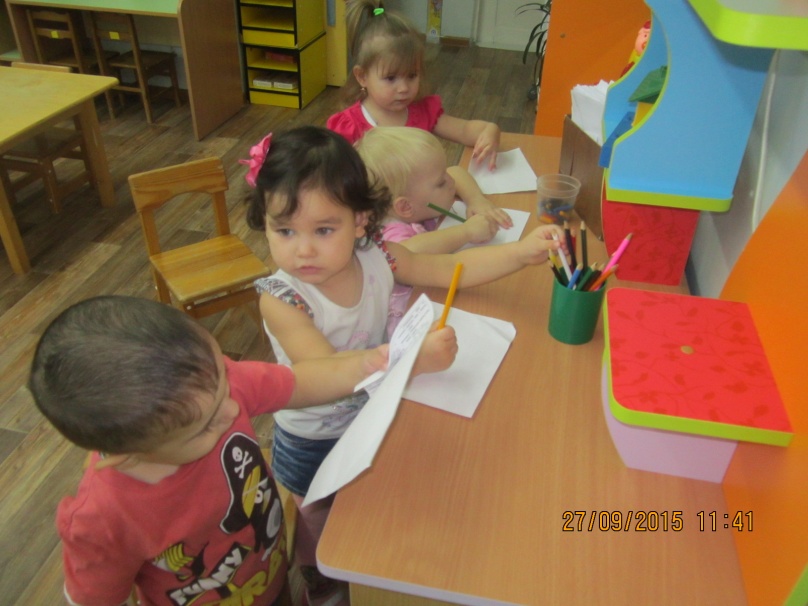 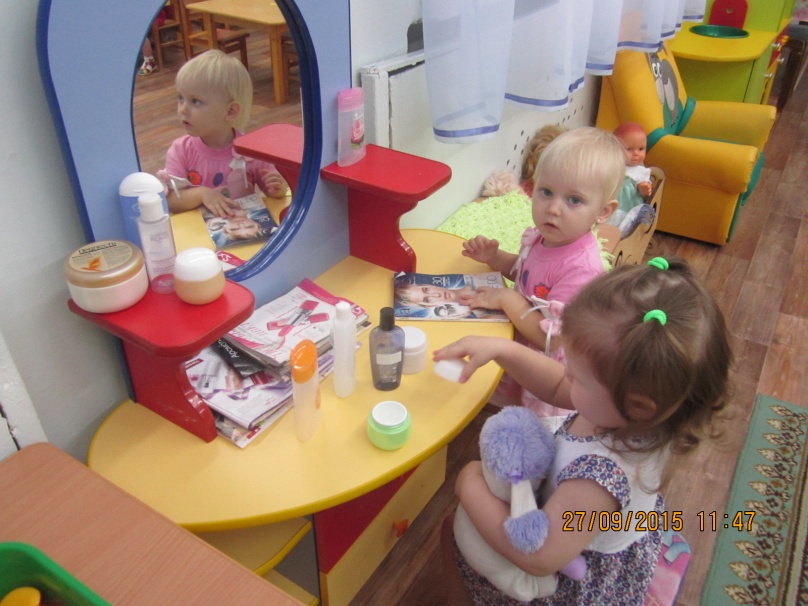 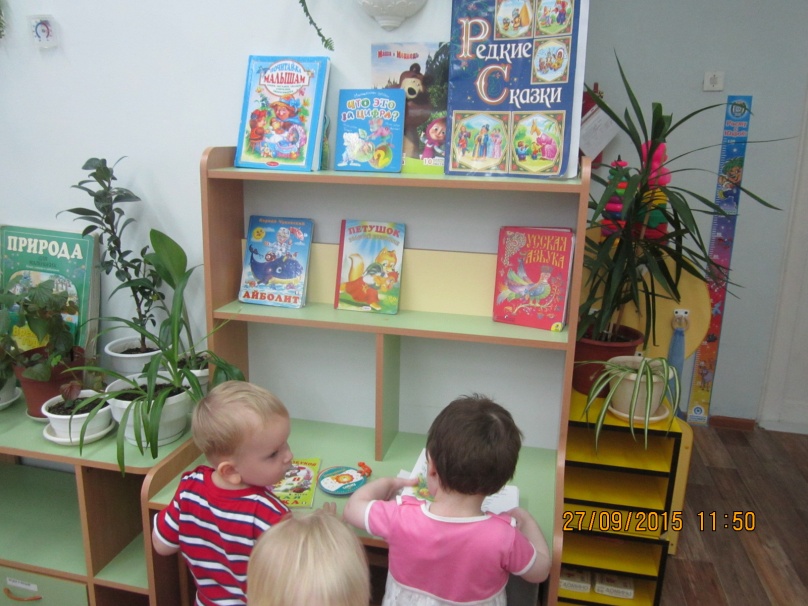 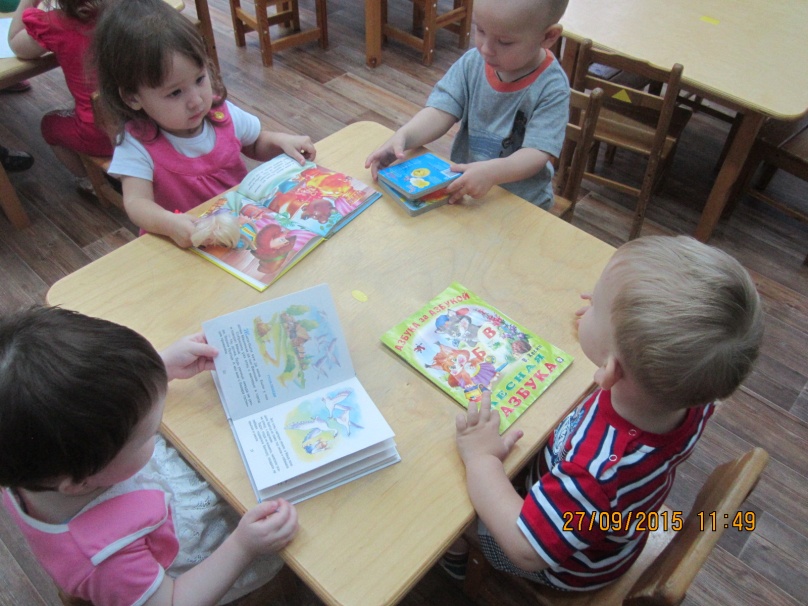 Образовательная деятельность, осуществляемая в ходе режимных моментов
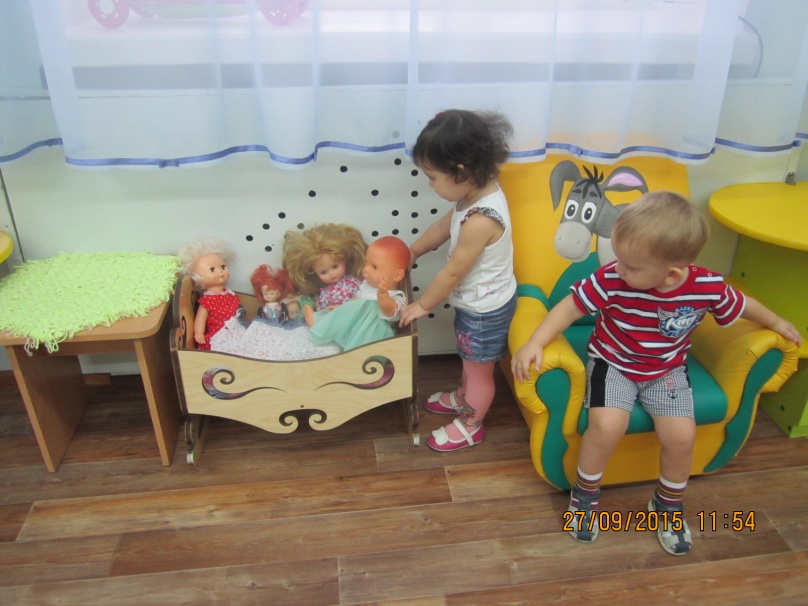 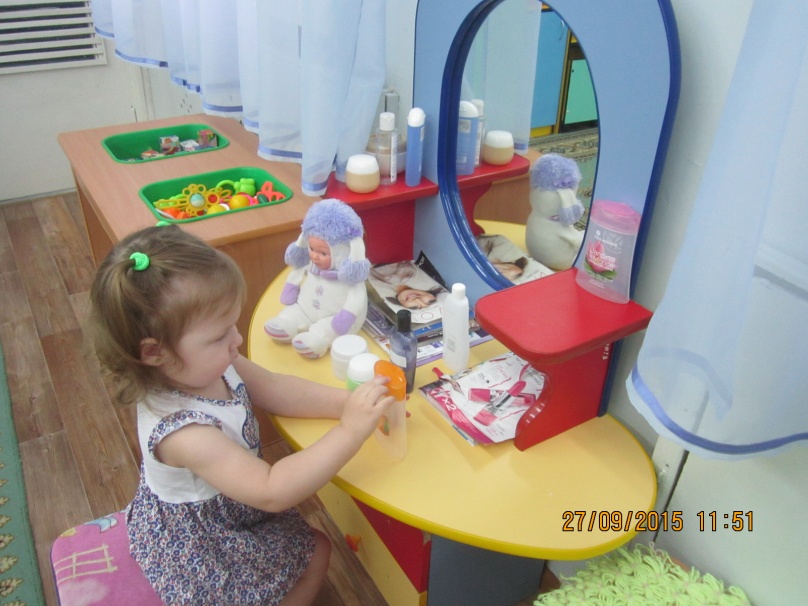 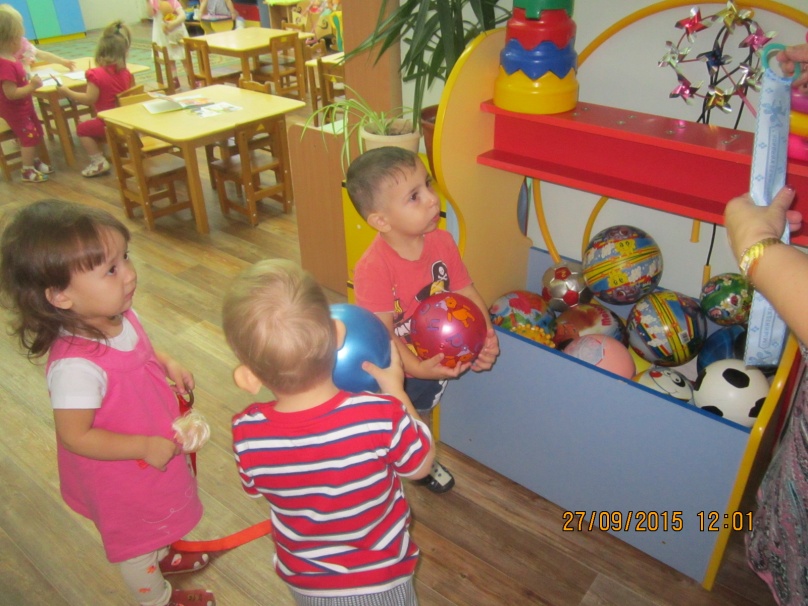 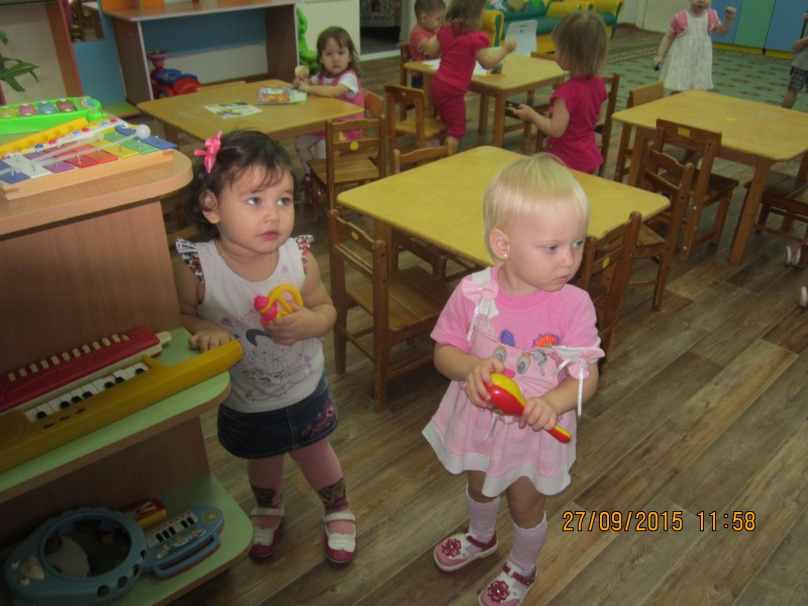 Самостоятельная деятельность детей
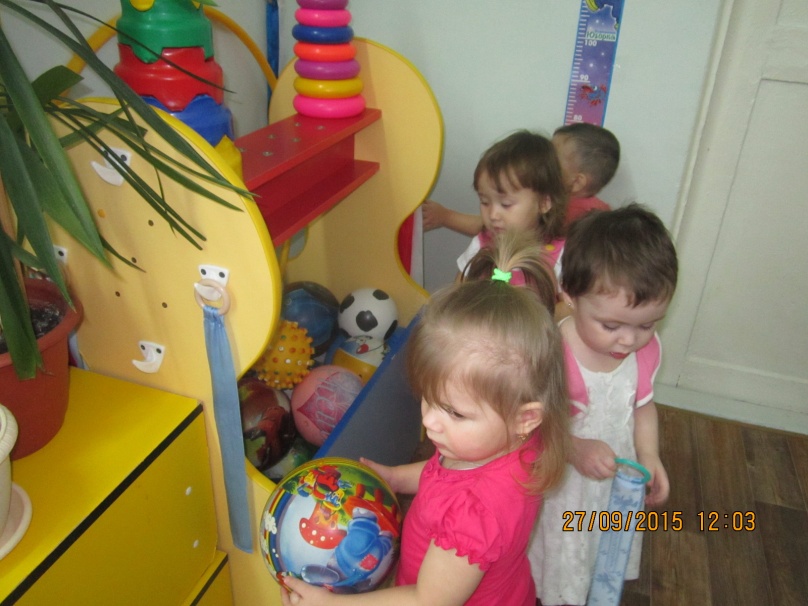 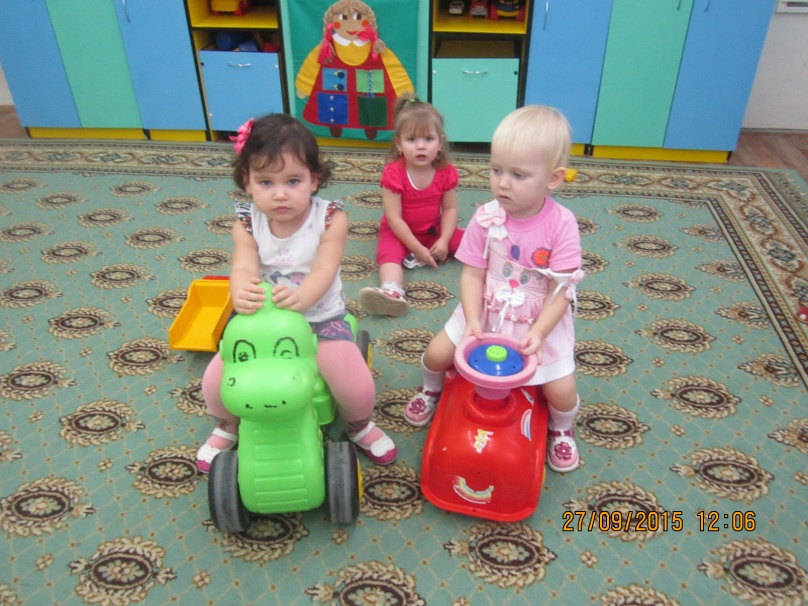 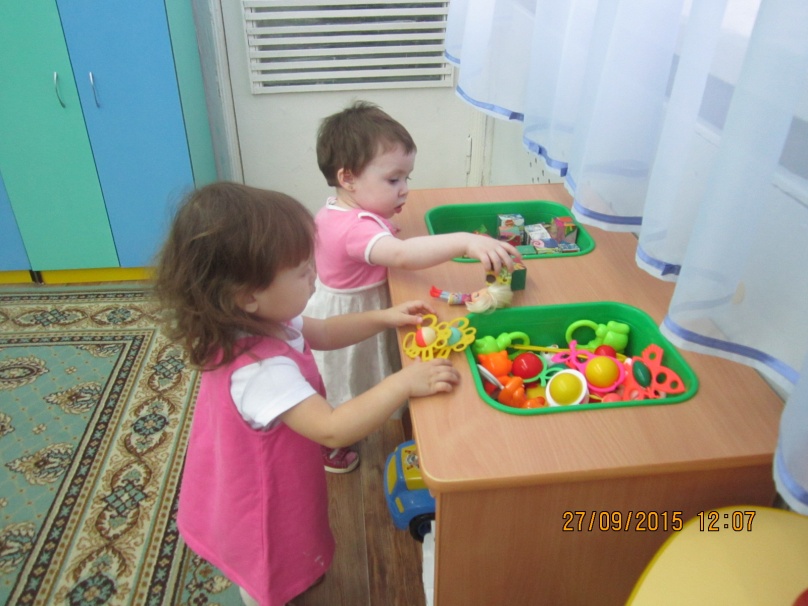 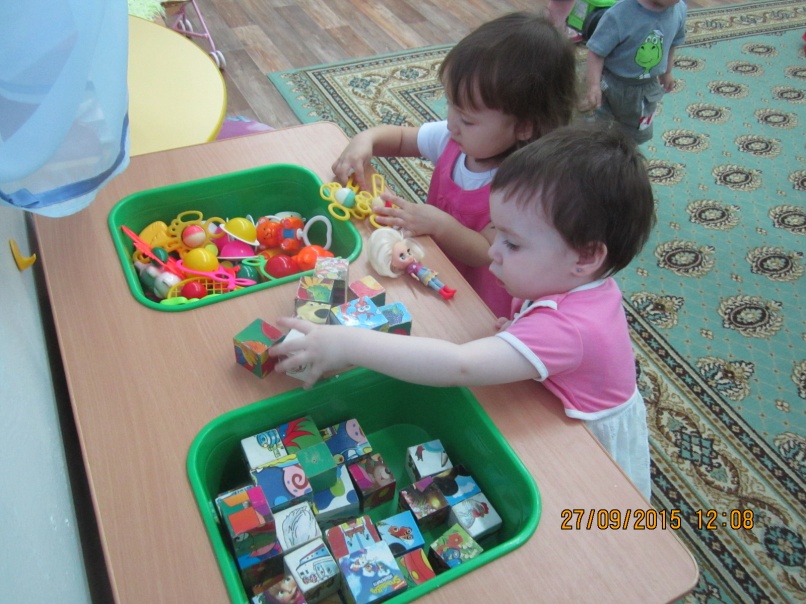 Самостоятельная деятельность детей
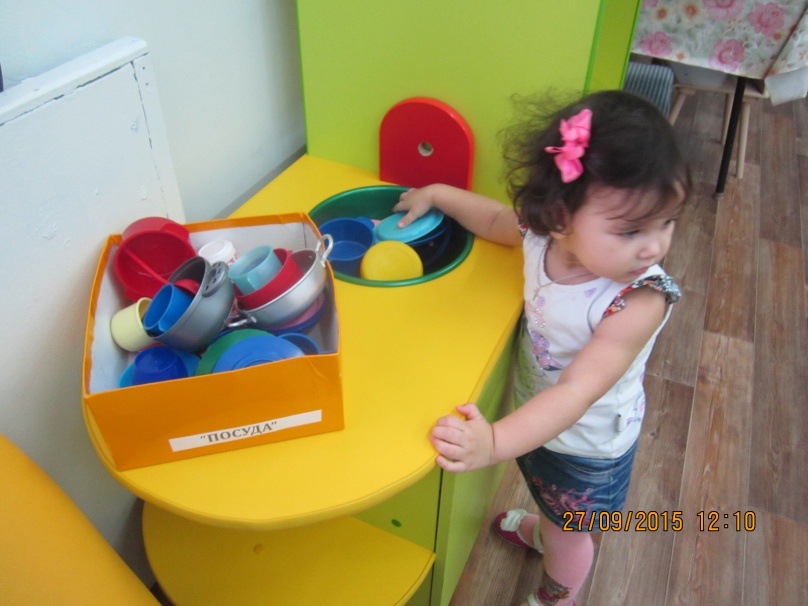 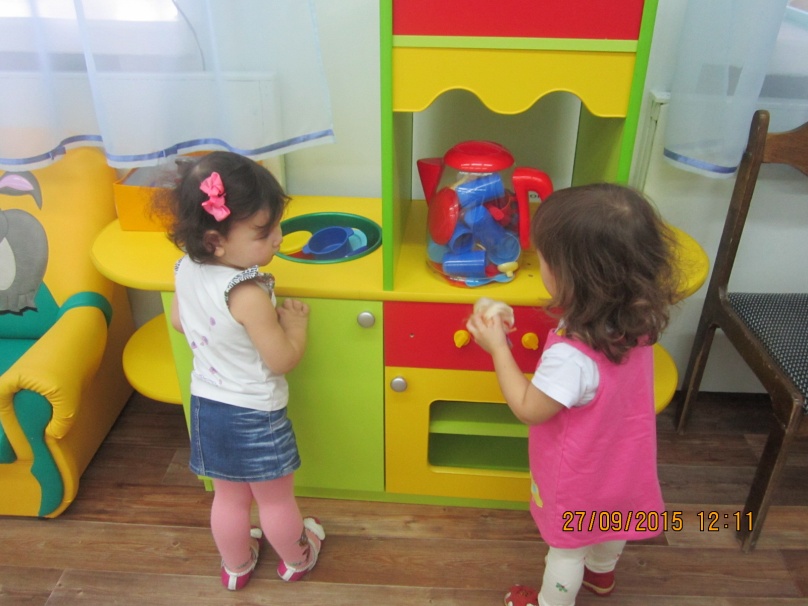 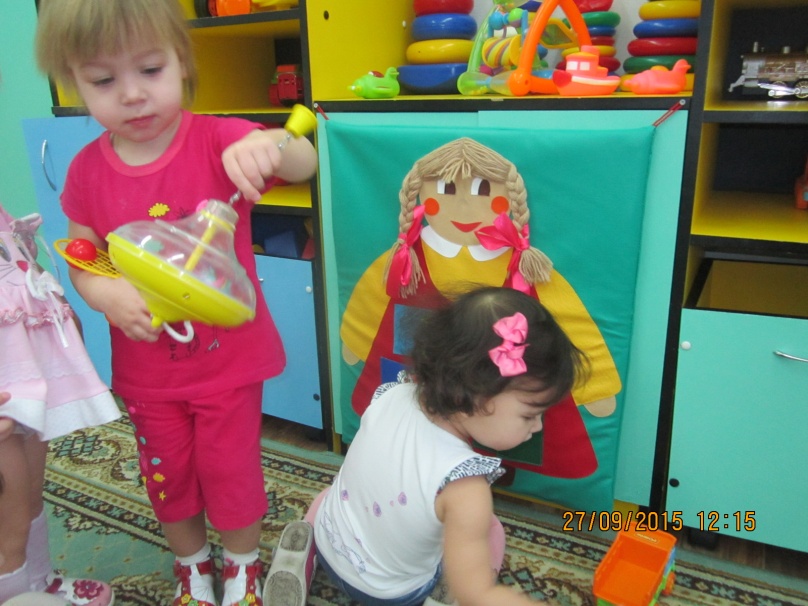 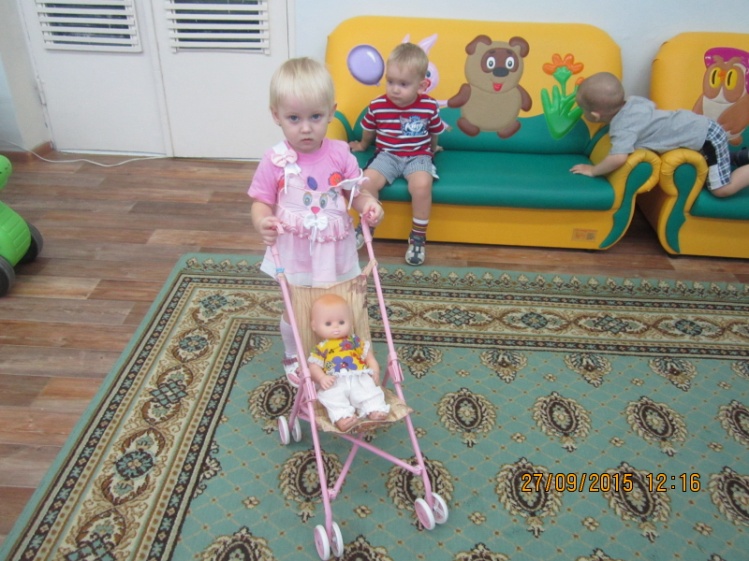 Культурно-гигиенические навыки
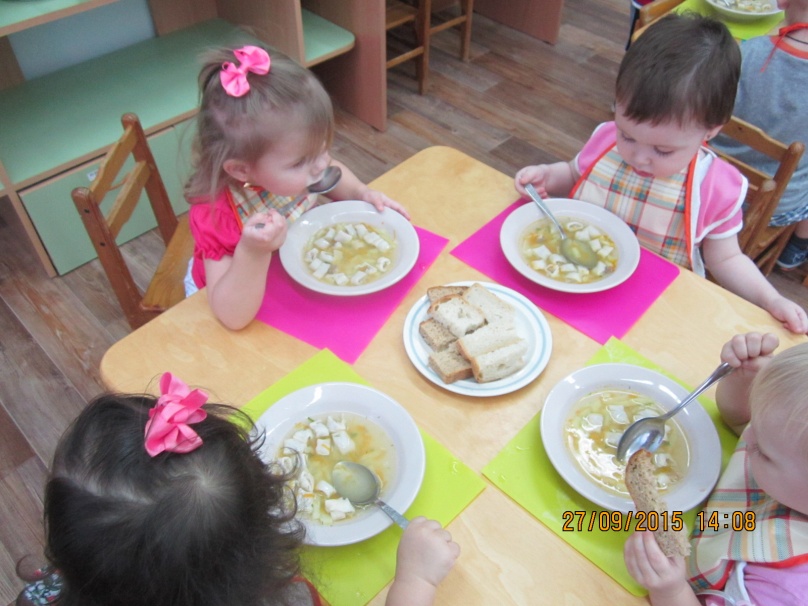 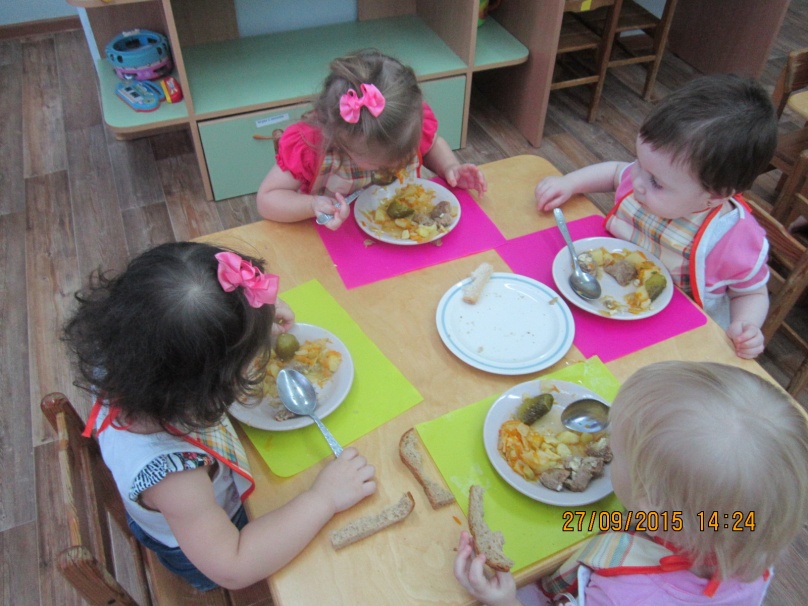 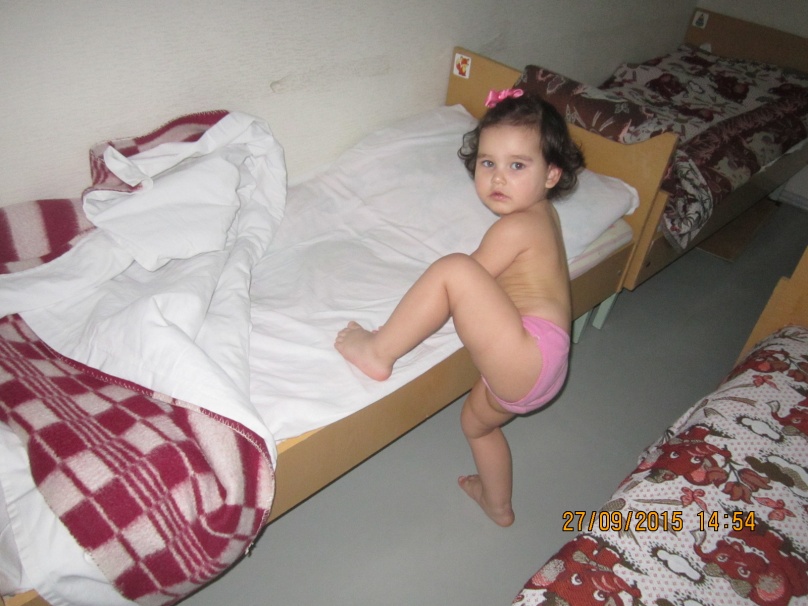 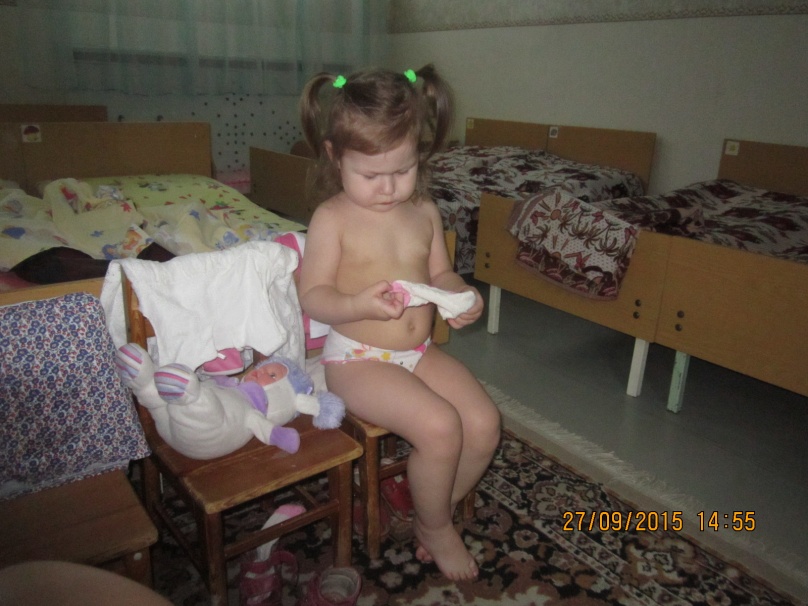 Культурно-гигиенические навыки
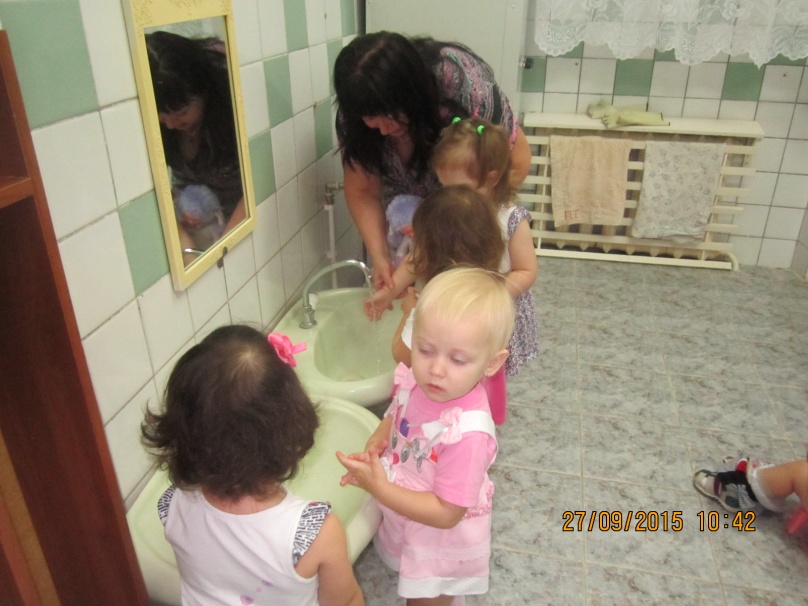 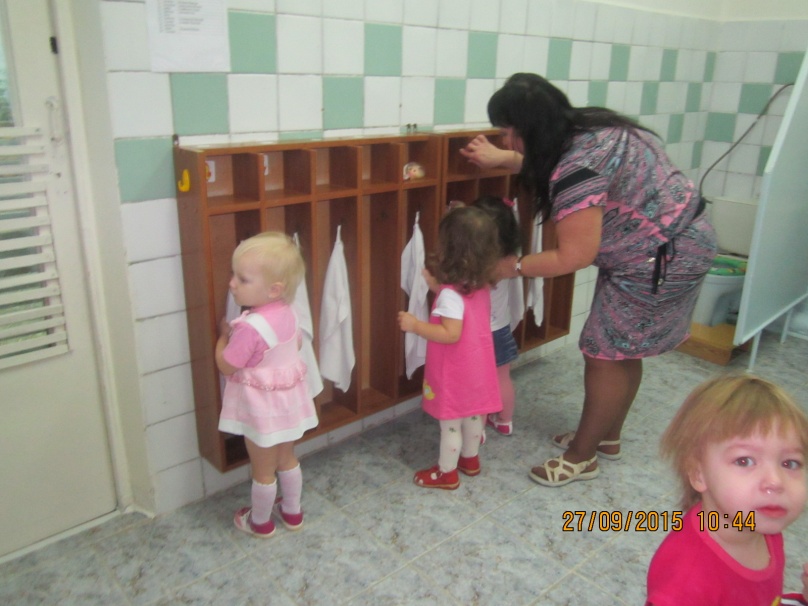 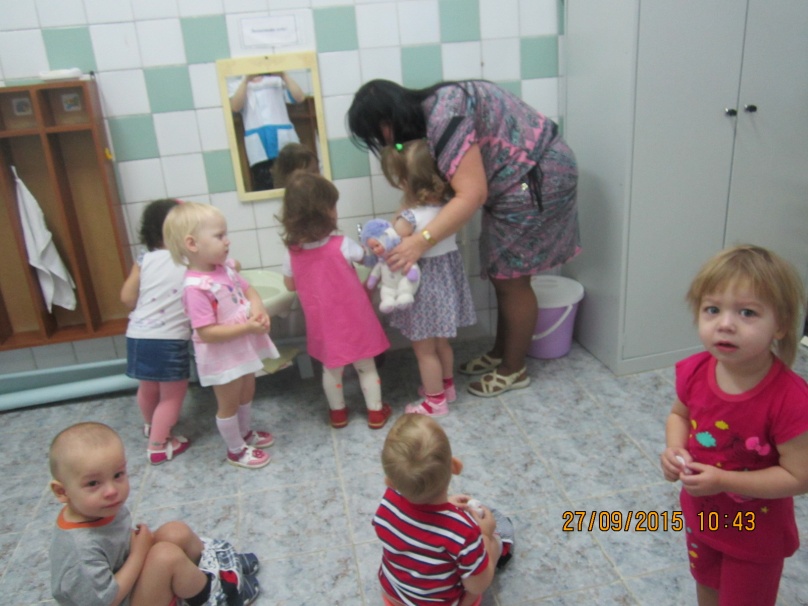 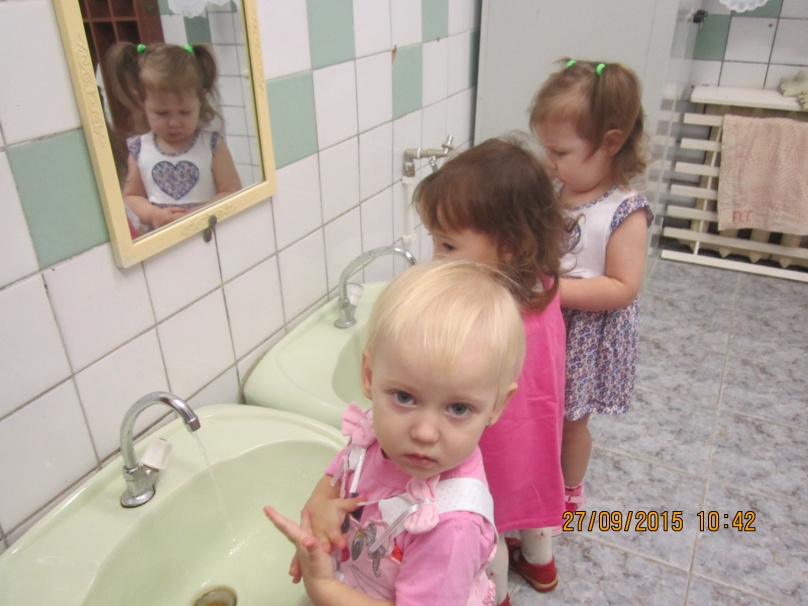 Работа с родителями
	Необходимое условие успешной адаптации – согласованность действий родителей и воспитателей, сближение подходов к индивидуальным особенностям ребенка в семье и детском саду. 
Задача воспитателя – успокоить прежде всего взрослых: пригласить их осмотреть групповые помещения, показать шкафчик, кровать, игрушки, рассказать, чем ребенок будет заниматься, во что играть, познакомить с режимом дня, вместе обсудить, как облегчить период адаптации. 
	В свою очередь, родители должны внимательно прислушиваться к советам педагога, принимать к сведению его консультации, наблюдения и пожелания. Если ребенок видит хорошие, доброжелательные отношения между своими родителями и воспитателями, он гораздо быстрее адаптируется в новой обстановке.
Физическое, когнитивное и эмоциональное развитие во многом зависит от характера взаимодействия взрослого с малышом. Следствия родительских позиций могут быть очень значительными для развития личности и жизни ребенка.
Основной целью является:
-расширение возможностей понимания своего ребенка;
-улучшение рефлексии своих взаимоотношений с ребенком;
-выработка новых взаимодействий с ребенком;
-объединение взрослых для решения проблем воспитания и развития детей раннего возраста в условиях детского сада;
-активная коммуникация в семье;
-актуализация раннего возраста для дальнейшего развития личности.
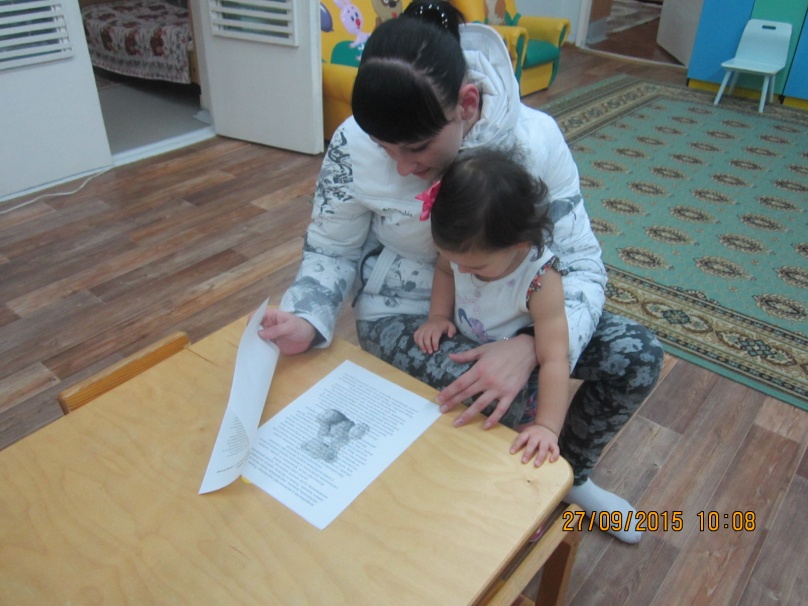 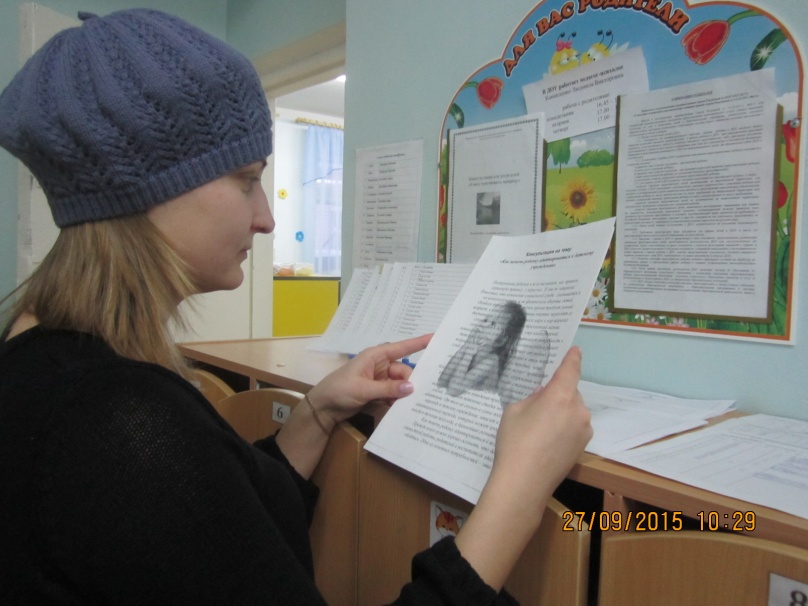 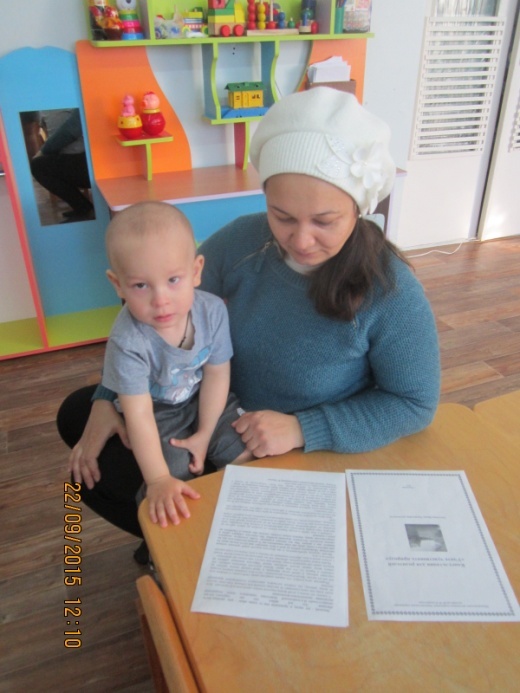 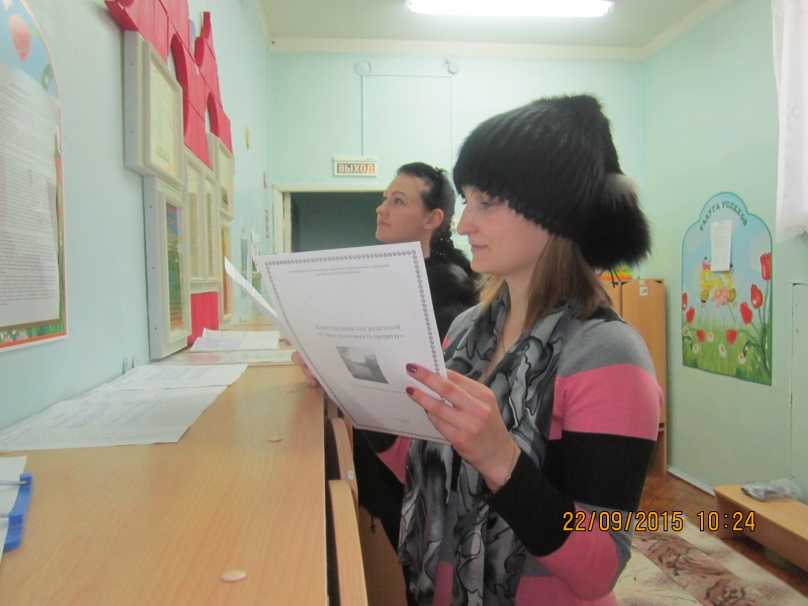 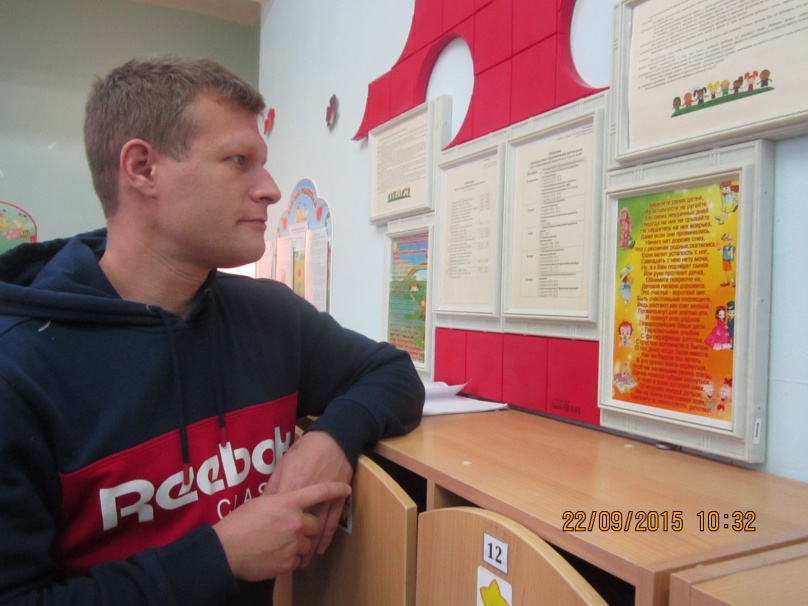 Целенаправленная подготовка родителей и воспитателей дает свои положительные результаты даже при тяжелой адаптации облегчает его привыкание к новым условиям. Прежде всего это:

1.Положительно-эмоциональное отношение к ребенку (ласковое общение)
2.Удовлетворение его потребностей физиологических и познавательных.
3. Индивидуальный подход к ребенку.
4.Максимальное приближение условий детского сада к домашним.
Объективными показателями окончанием адаптационного периода являются:
- глубокий сон;
- хороший аппетит;
- бодрое эмоциональное состояние;
- полное восстановление имеющихся навыков;
- активное поведение и соответствующая прибавка в весе по возрасту.
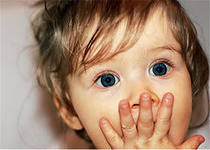 Уровни адаптации
Первый уровень: 
Тяжелый 
(от 2 до 6 месяцев)
В период адаптации к детскому дошкольному учреждению дети проявляют тревогу, беспокойство. Дома у них выраженное отрицательное, негативное отношение к воспитателю и сверстникам. Требуют к себе постоянного внимания со стороны воспитателя, не замечают сверстников, уровень игровых умений не высок, низкий уровень сформированности самостоятельности. В течение дня практически не меняется эмоциональное состояние (бездеятельность, плач, требуют утешения, безучастно сидят, с детьми в контакт не вступают).
Второй уровень: 
Средний 
(20-40 дней)
Дети этого уровня характеризуются привыканием к детскому саду, адекватным поведением: наблюдают за действиями взрослых и сверстников, сторонятся их, впоследствии подражают им, в первые дни плачут, вспоминают родителей после их ухода, а в течение дня играют со сверстниками, общаются со взрослыми. У таких детей сформированы навыки самообслуживания, они ищут контакты со сверстниками, спокойны, активно играют.
Третий уровень: 
Легкий 
(10-15 дней)
При ознакомлении с окружающим легко включается в предметную, самостоятельную деятельность или игру. В игре могут играть как самостоятельно, так и со сверстниками. Быстро устанавливают контакт со взрослыми. Могут занять себя содержательной игрой, не чувствуя себя беспомощным, так как самостоятельны, навыки самообслуживания сформированы. В течение дня смеются, ликуют, поют, радостно бегут навстречу сверстникам, воспитателям.
Показателями окончания адаптационного периода являлись
спокойное, бодрое, веселое настроение ребенка в момент расставания и встреч с родителями;  
уравновешенное настроение в течение дня;
умение общаться со сверстниками, не конфликтовать; 
желание есть самостоятельно, доедать положенную норму до конца; 
спокойный дневной сон в группе до назначенного по режиму времени;
хороший аппетит, желание есть пищу самостоятельно,
адекватное отношение ко взрослому, общение с ними по собственной инициативе.
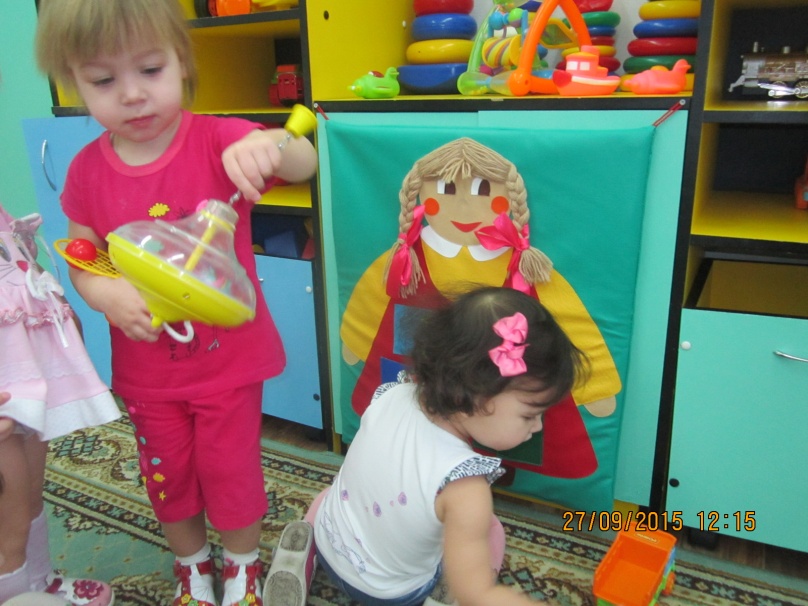 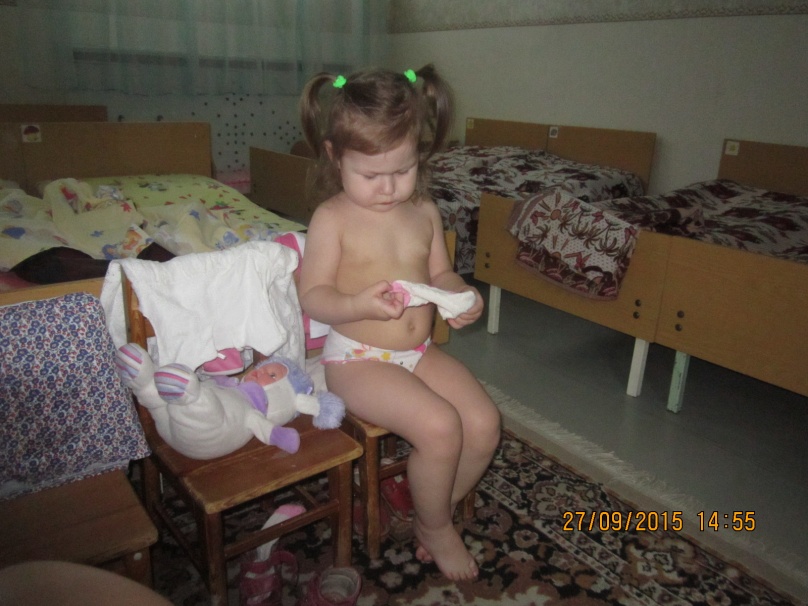 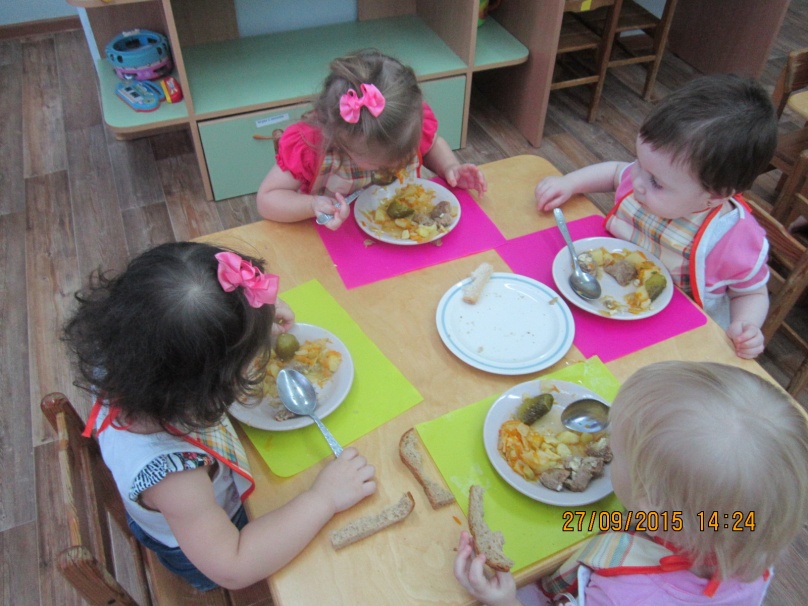 Выводы
В результате профилактической и коррекционной работы воспитателя дети начинают откликаться на его обращение по имени, реагировать на ласку и предложения поиграть, обращаться к нему за помощью и поддержкой, если возникают затруднения при соблюдении режимных процедур и если что-нибудь не получается. Малыши пытаются найти у воспитателя утешение в своей тоске по дому и разлуке с мамой. Постепенно дети начинают активно пользоваться игрушками, которые есть в группе, исследовать незнакомые предметы и окружающую обстановку группы. У малышей развивается интерес к другим детям, появляется потребность в общении с ними. Дети стремятся привлечь к себе внимание товарища, улыбаются, смеются при встрече с ровесником, заглядывают в глаза, предлагают игрушки стремясь удержать его внимание. Дети начинают интересоваться совместными играми со сверстниками, появляются избирательные симпатии к некоторым детям.
За период с 4.09.2015 по 15.11.2015 года  в группу поступило 20 детей в возрасте 1,5 до 2-х лет. Таким образом, анализ прохождения процесса адаптации к ДОУ проводился с учётом 20 детей = 100%
Если малыш с радостью и много говорит о детском саде, если спешит туда, если у него там друзья и куча неотложных дел, можно считать, что адаптационный период закончился.
Целенаправленная подготовка родителей и воспитателей дает свои положительные результаты даже при тяжелой адаптации облегчает привыкание ребенка к новым условиям.
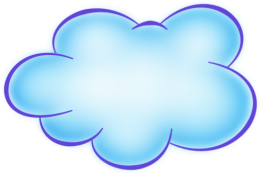 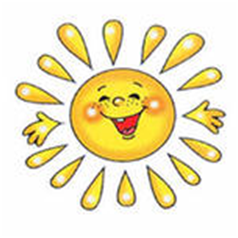 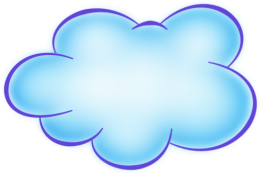 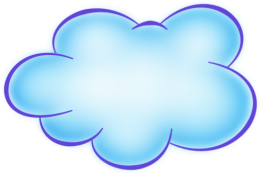 СПАСИБО ЗА ВНИМАНИЕ!